White Paper: “Monitoring Surface PM2.5: An International Constellation Approach to Enhancing the Role of Satellite Observations”
Atmospheric Composition Virtual Constellation (AC-VC)B. Veihelmann, ESA, AC-VC Co-ChairS. Kondragunta, NOAA, AC-VC Topical Lead AQ Aerosol
Agenda Item # 5.1
SIT TW 2022, ESA/ESRIN
13th - 15th September 2022
Purpose
Objective: Strengthen the role of satellite missions with aerosol observation capabilities in monitoring particulate pollution of air
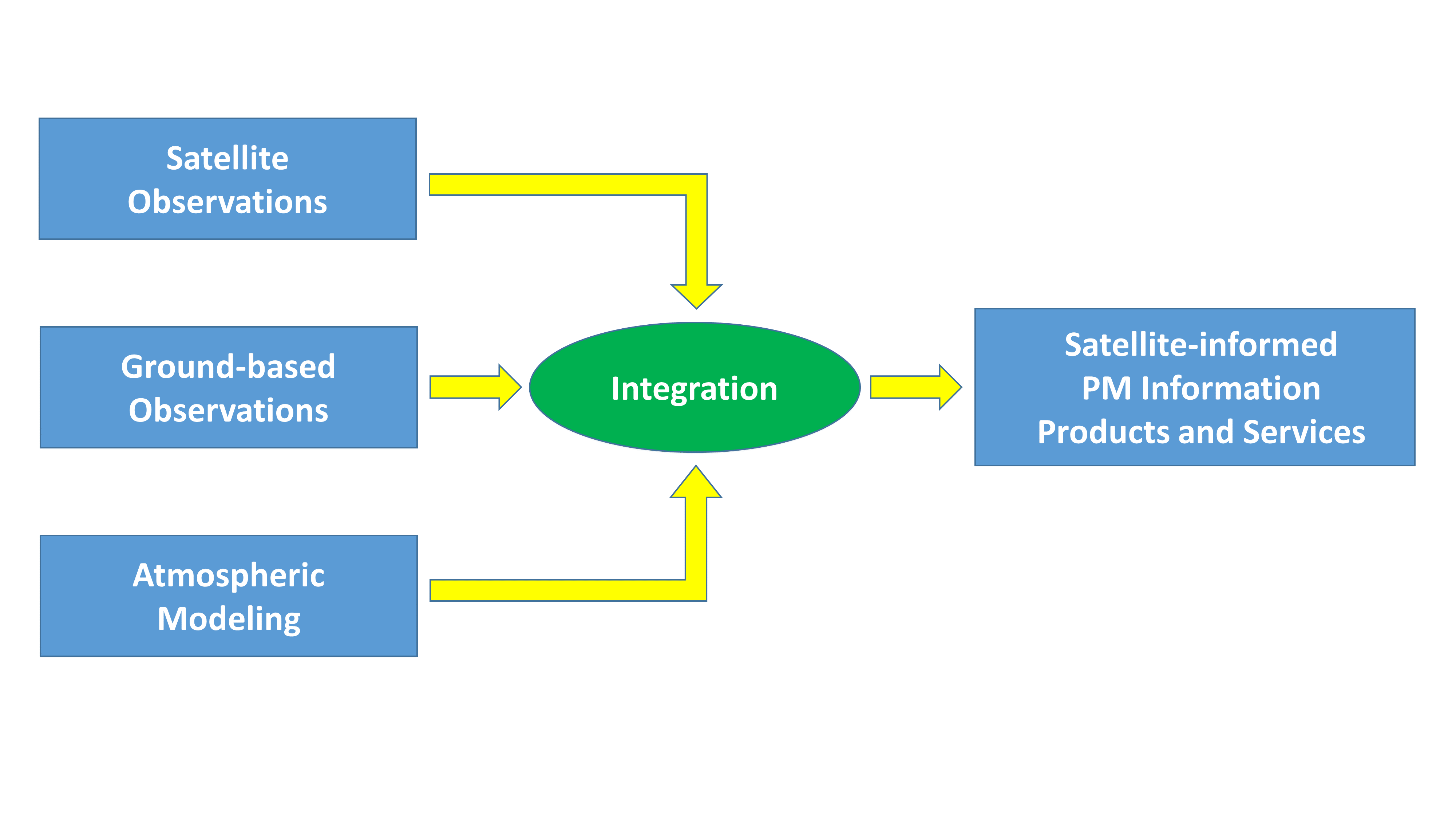 Room for improvement
Collaborative constellation approach
Not covered by other inter-agency coordinating groups
AC-VC gathered experts on 
aerosol observations 
air quality modelling 
Whitepaper with actionable recommendations
White Paper
Title: “Monitoring Surface PM2.5: An International Constellation Approach to Enhancing the Role of Satellite Observations”
Authors: 46 from academia and space agencies, led by S. Kondragunta (NOAA) and B. Veihelmann (ESA)
Executive Summary (1/2 page)
Recommendations (1 page)
Detailed discussion: status, needs, best practices (42 pages)
Satellite sensors that bring PM information
Satellite products and consistency 
Approaches to constrain particulate pollution levels
Validation
Outlook
References
Appendices
Recommendations
Exploit NRT information from meteorological imagers
Exploit vertical information from spectrometers
Exploit information from multi-angle polarimetric imagers
Enhance consistency of aerosol products ( AEROSAT)
Develop synergistic aerosol retrievals from multiple sensors
Enhance radiometric consistency of space-borne sensors ( GSICS)
Develop statistical PM estimation tools including machine learning
Improve consistency of AOD and PM trends in models and observations  
Improve aerosol models in Level-2 assimilation schemes ( AEROCOM)
Improve consistency of aerosol representation in models and satellite products
Improve uncertainty estimates in satellite aerosol products
Develop schemes for assimilation of Level-1 satellite data
Collect comprehensive reference sets to better linking PM and satellite observables
Validate satellite-informed PM products
Facilitate validation data access
Satellite Products
Methods
Validation
Way Forward
Draft available on https://ceos.org/meetings/2022-sit-technical-workshop
You are invited to review! 
Feedback (tracked changes to word doc) needed within 1 month (by 15 Oct 2022) 
Presentation at CEOS Plenary Meeting for endorsement (Nov/Dec 2022)